eHealth: needs, European Health Data Space and status questionis in Belgium
Some evolutions in health care
more chronic care instead of merely acute care
remote care (monitoring, assistance, consultation, diagnosis, operation, ...), and home care
multidisciplinary, transmural and integrated care
patient-centric care and patient empowerment
rapidly evolving knowledge => need for reliable and coordinated management and access to knowledge
threat of excessively time-consuming administrative processes
thorough support of health care policy and research requires thorough, integrated and anonymized information
cross-border mobility
need for cost control
2
The reported evolutions require...
cooperation between all actors in health care
efficient and secure electronic communication amongst all actors in health care
high quality, multidisciplinary electronic health records
care pathways
optimized administrative processes
technical and semantic interoperability
guarantees with regard to
information security
privacy protection
respect for the professional secrecy of health care providers
3
Electronic communication also stimulates …
quality of care and patient safety
avoidance of wrong care and medication
incompatibility between medicines
contra-indications against certain medicines or treatments for a specific patient (eg allergies, diseases, …)
avoidance of errors in concrete care provision and administration of medicines
availability of reliable databases on good treatment practices and decision support scripts
more opportunity for multidisciplinary consultations and second opinions

avoidance of unnecessary multiple examinations => less stress for the patient and avoidance of unnecessary additional costs
4
European Health Data Space Regulation
support electronic processing of health data with the aim of
empowerment of healthcare users
providing qualitative, continuous and integrated care (primary use)
stimulating research, policy support & evaluation, and innovation (secondary use)
ensuring data sharing across the EU
secure
General Data Protection Regulation continues to apply
permits for secondary use
interoperable
EU standards
technical
semantic
software packages must meet EU standards to be offered on the EU market
free, open source testing environment offered by European Commission
legal basis for supporting basic services offered by the European Commission
5
Objectives of the Belgian eHealth-platform
how?
through a well organized, mutual electronic service provision and information exchange amongst all actors in health care
with the necessary guarantees on the level of information security, privacy protection and professional secrecy

what?
optimization of the quality and continuity of the provision of health care 
optimization of the patient safety
simplification of the administrative formalities for all actors in health care
proper support of health care policy and research
6
eHealth in Belgium: architecture
Site Ministry
VAS
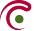 Patients, health care providers
and health care institutions
Software health care professional
Software health care institution
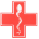 Site RIZIV
VAS
eHealth-portal
MyCareNet
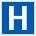 VAS
VAS
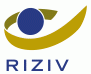 VAS
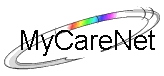 Users
Basic services
eHealth-platform
Network
AS
AS
AS
AS
AS
AS
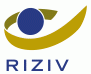 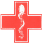 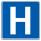 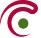 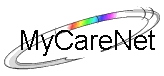 Suppliers
7
eHealth-platform: basic services & API’s
8
Hubs & metahub
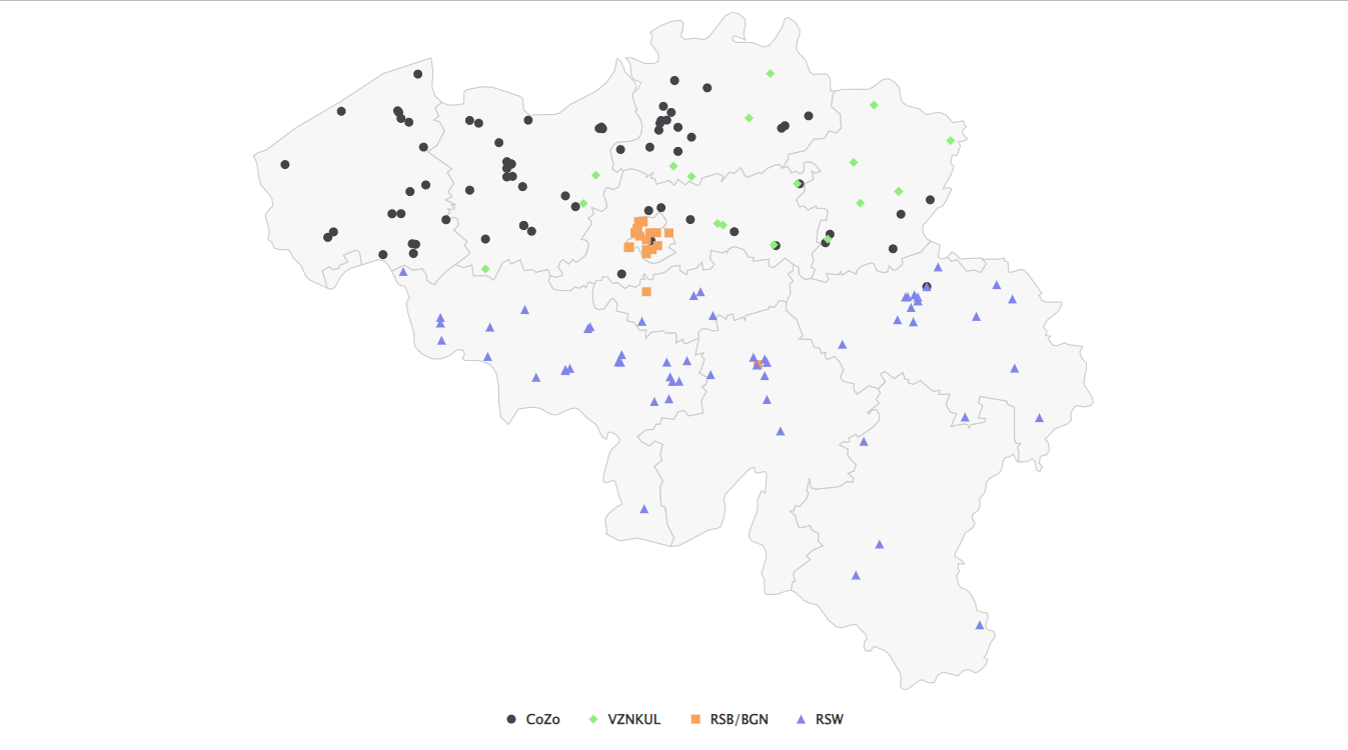 9
Hubs & metahub
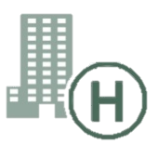 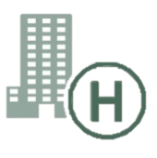 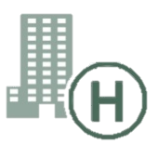 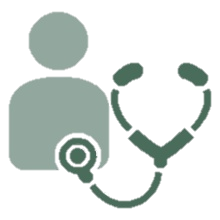 3. Retrieve data from hub A
A
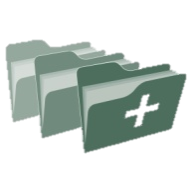 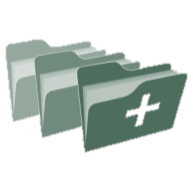 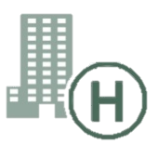 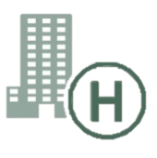 1: Where can we find data?
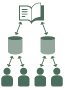 4:All data available
2: In hub A and C
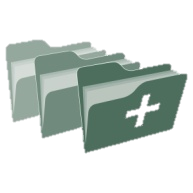 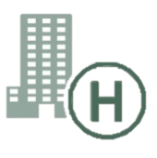 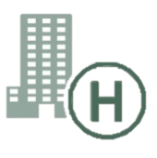 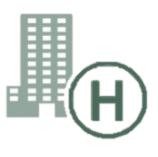 3: Retrieve data from hub C
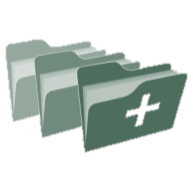 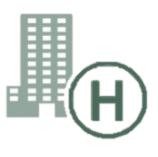 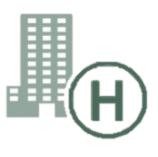 C
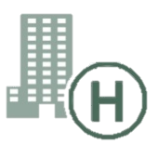 B
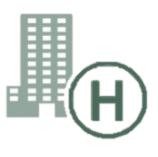 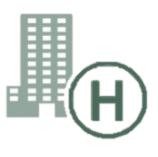 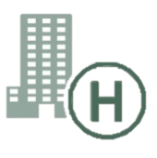 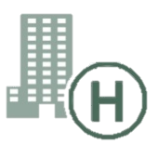 10
Health vaults
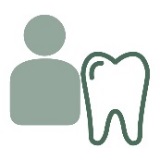 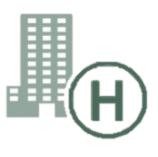 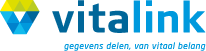 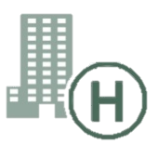 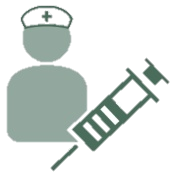 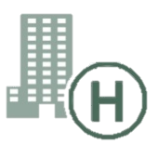 A
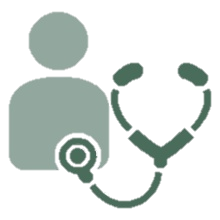 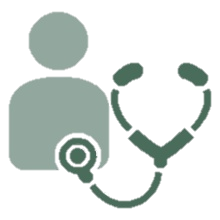 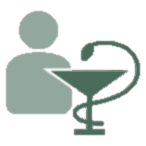 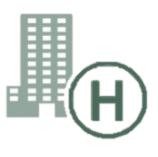 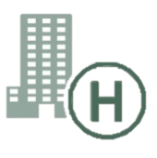 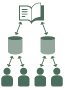 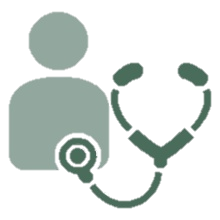 InterMed
BruSafe
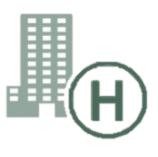 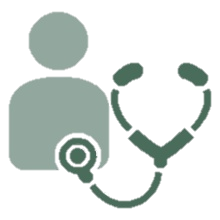 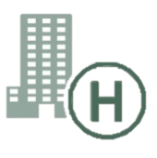 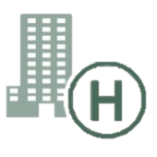 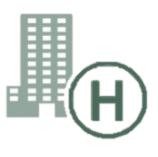 C
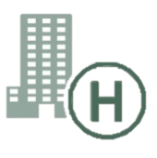 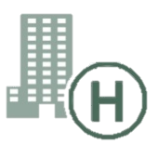 B
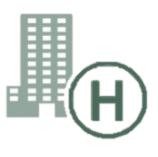 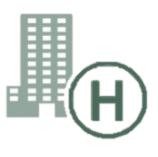 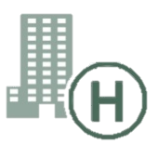 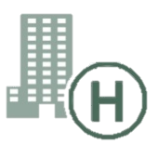 11
eHealth in Belgium: some results
Guidelines and advice available online
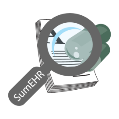 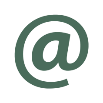 Medical history search via SumEHR
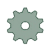 Health
advantages
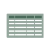 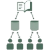 Medication schedule
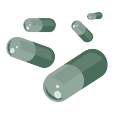 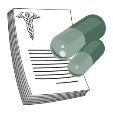 Electronic prescriptions
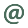 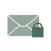 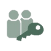 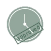 Consultation of laboratory results
Electronic referral letters
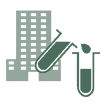 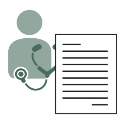 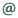 12
eHealth in Belgium: some results
Registrations
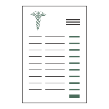 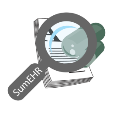 Pricing,
billing
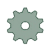 Adminis- trative
advantages
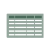 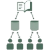 Creating and sending certificates
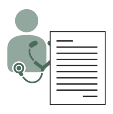 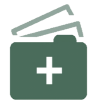 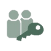 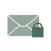 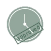 Updating the SumEHR, the medication schedule, ...
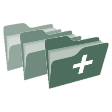 Sending a report to the GMF holder
13
eHealth in Belgium: some results
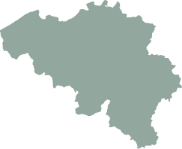 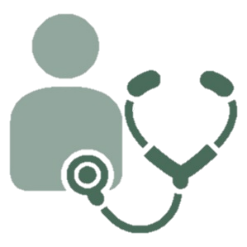 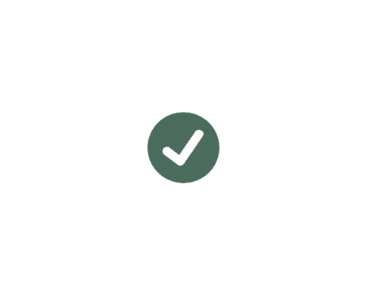 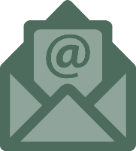 47.578 Healthcare professionals  have a eHealth certificate
118 million 
messages/year
via eHealthBox
> 93,6 %
of Belgian citizens have given
an informed consent for data sharing
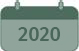 Electronic prescriptions
2023
20.596.000.000
digital transactions
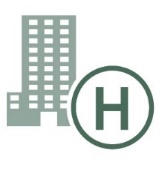 5.562.891
Belgian patients with 
Summary Electronic Health Records
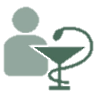 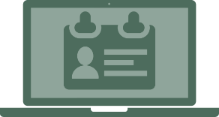 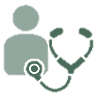 36.525.073
documents consulted in general hospitals
average of 11,5 millions prescriptions handled by pharmacists
28.000 prescribing doctors
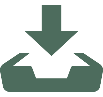 16 million/month from doctors
14
2,192,127
Belgian patients with 
Medication schedule
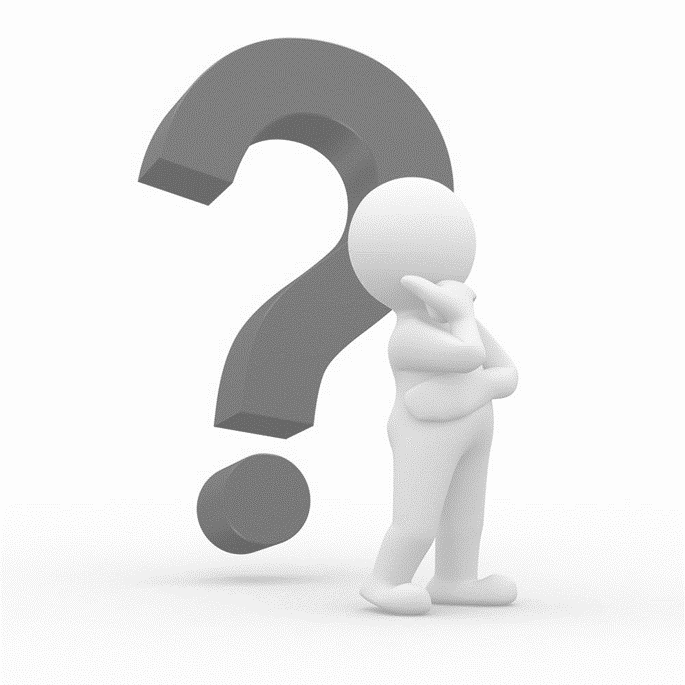 frank.robben@mail.fgov.be 

@FrRobben

https://www.frankrobben.be
https://www.ksz.fgov.be
https://www.ehealth.fgov.be
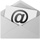 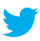 15